உயிர் எழுத்துகள்
12
அ - (அணில் , அம்மா)
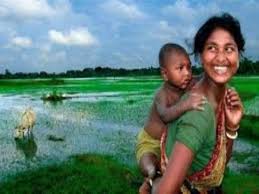 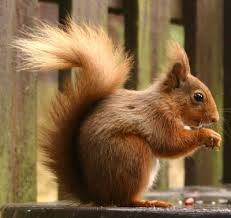 ஆ -  (ஆடு , ஆமை)
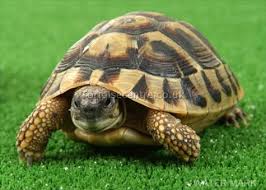 இ  -  (இலை, இட்டலி)
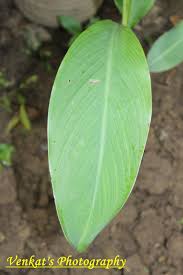 ஈ  - (ஈச்ச மரம், ஈ ,ஈட்டி)
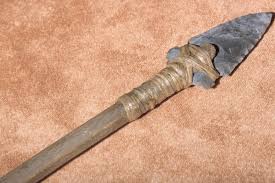 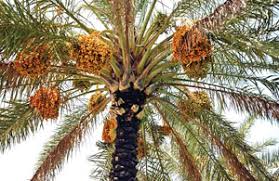 உ   - (உழவர், உரல்)
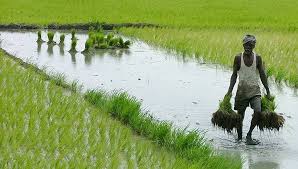 ஊ  -  (ஊஞ்சல் , ஊசி)
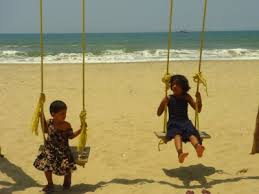 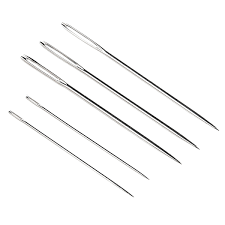 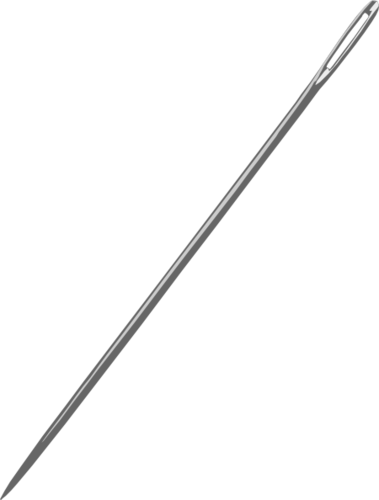 எ  -  (எறும்பு , எட்டு, எலி)
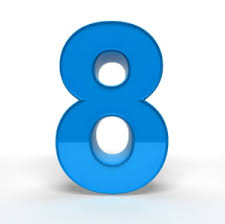 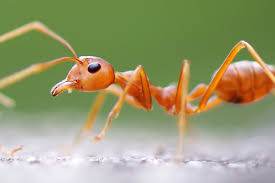 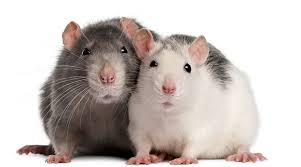 ஏ  - (ஏணி, ஏழு , ஏற்றம்)
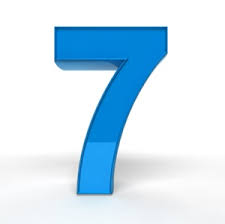 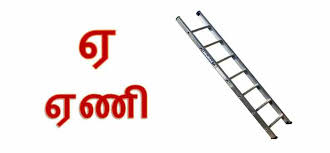 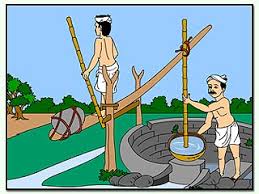 ஐ - (ஐந்து , ஐவர்)
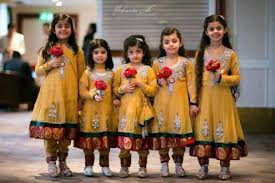 ஒ - (ஒட்டகம் , ஒன்று)
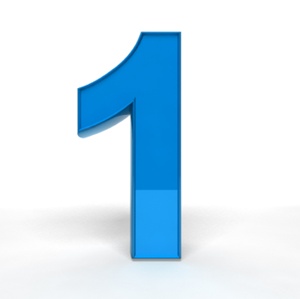 ஓ  - (ஓடம், ஓநாய்)
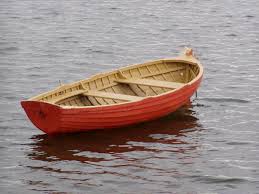 ஔ   - (ஔவையார்)
ஆய்த எழுத்து  (ஃ)
எஃகு
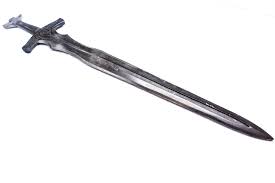 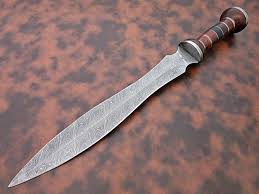